Flame Emission and Atomic Asorption
Principle
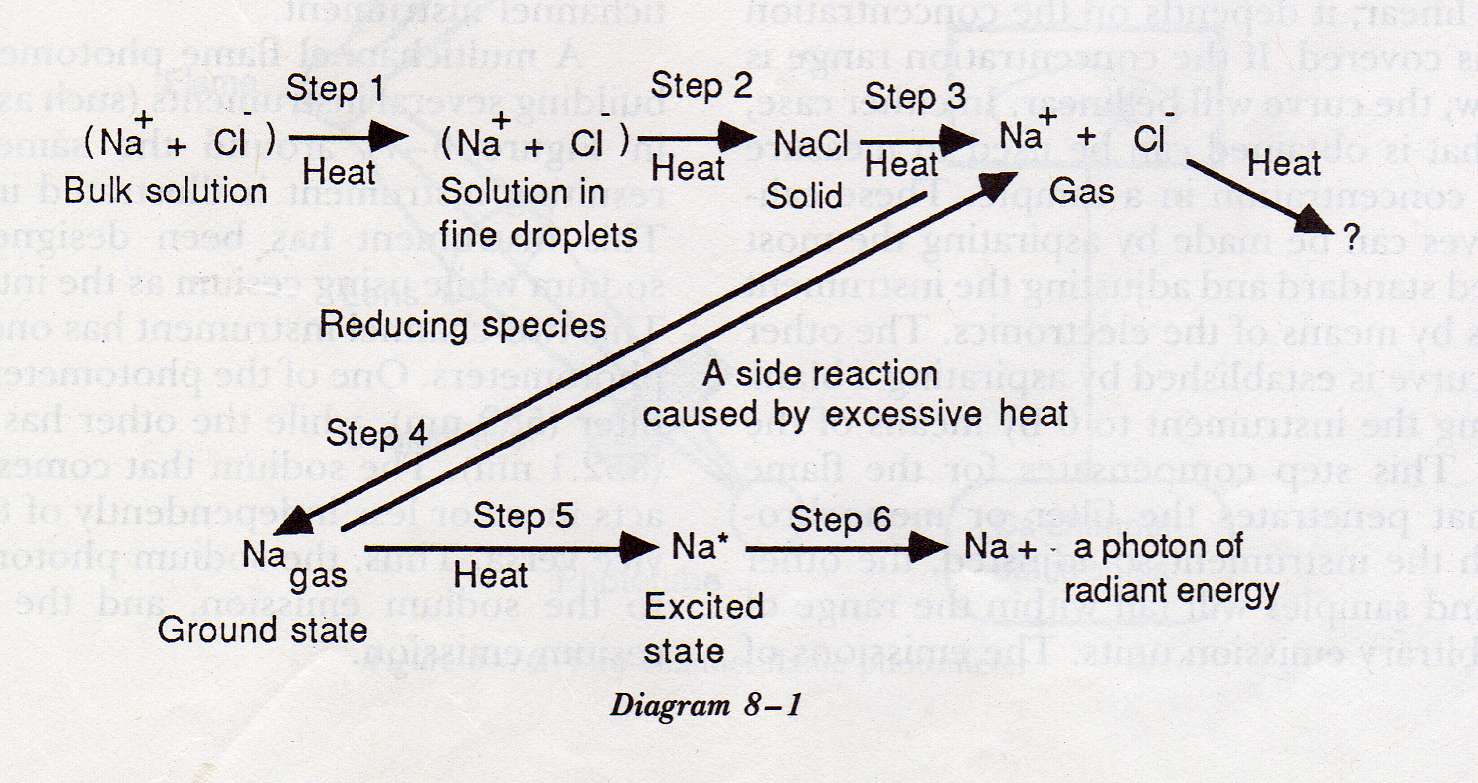 Energy Levels
Energy Levels
Flame Photometer components
Flame Photometer components
Flame Photometer components
Flame Temperature
Atomic Absorption
Atomic Absorption/ components
Atomic Absorption/ components
Atomic Absorption/ components
Flame conditions
Burners
Hollow Cathode Lamp
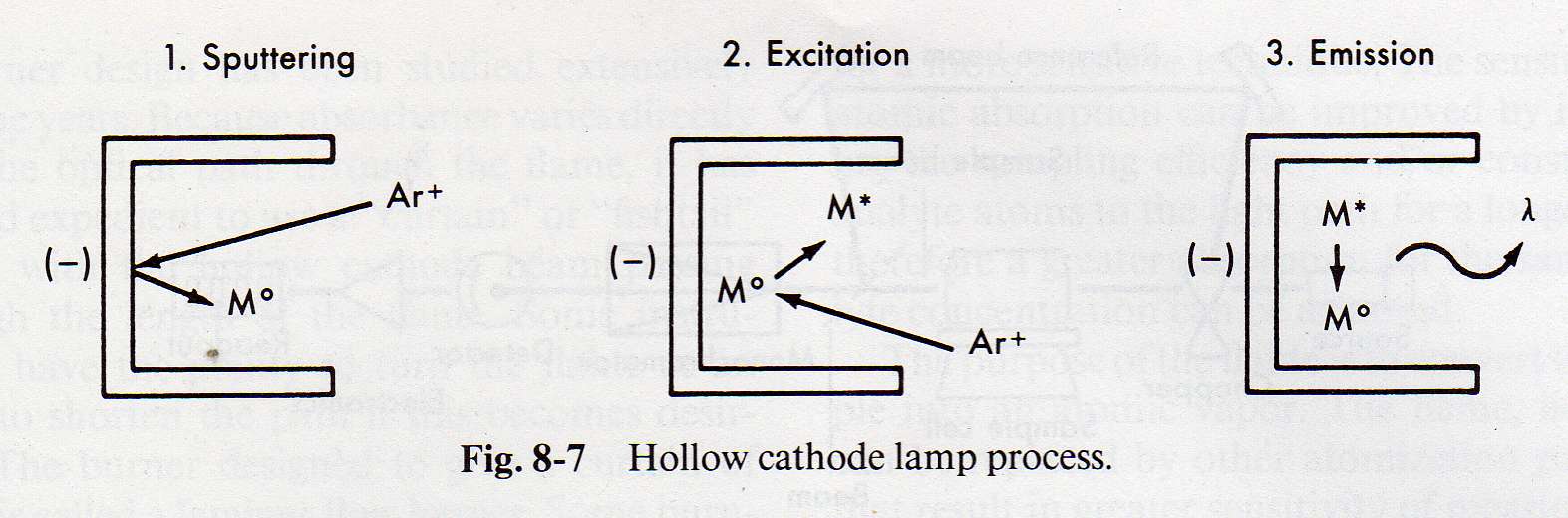 Atomic Absorption/ components/ Flameless
Interferences